《以赛亚书》查经
第一章
以赛亚书第一部分（1-39章）的结构
1-12章 ： 神对犹大国和耶路撒冷说话
1-5章：犹大国伤痕累累，却仍不悔改；
6-12章：以赛亚蒙召领命，对亚哈斯王说话；神保护耶路撒冷免遭亚述侵犯

13-23章：对犹大国周边诸国的预言

24-27章：神要使全地荒凉，击打之后神要拯救

28-35章：呼召神的子民要专心信靠神

36-39章：描述希西家王时期的两个重要历史事件，以此完成历史时期和背景的切换 ——从亚述的威胁到巴比伦的威胁
36-37章：神再次拯救耶路撒冷免遭亚述侵犯
38-39章：希西家受试验，以赛亚预言耶路撒冷毁于巴比伦已成定局


参考书籍 https://www.christianbook.com/world-the-word-introduction-old-testament/eugene-merrill/9780805440317/pd/440311
[Speaker Notes: 我们前面说过，以赛亚书可分为两部分。第一部分是1-39章。

1-12章针对犹大国和耶路撒冷。其中，1-5章描述了犹大国的现状；6-12章涉及先知与亚哈斯王的互动的一段历史。亚哈斯在位期间，神保护耶路撒冷免受倾覆。

13-23章是对犹大周边诸国的预言，强国兴起、行毁灭杀戮的军队将要临到

24-27章是对前面的一个总结：地上满了悖逆和骄傲，神将使全地荒凉；但是击打之后，神还要拯救

28-35章，神再次呼召祂的子民要专心信靠祂，不是靠马车、不是靠势力，不要信靠人，除去一切的偶像，专心倚靠神。

36-39章是先知与希西家王互动的一段历史。面对亚述的威胁、兵临城下，神再次拯救耶路撒冷免遭倾覆。然而希西家在接下来的试验中显出他的骄傲，先知对他说预言，耶路撒冷将来必倾覆在巴比伦手中，以赛亚书第一部分就此结束。人很难专心信靠神、专心荣耀神。在旧约里我们没有找到一位完全对神专心的，直到神的儿子耶稣降临，主耶稣说，“我没有一件事是凭着自己作的”（约翰福音8：28），都是按照父神的旨意，

约翰福音8：28 所 以 耶 稣 说 ： 你 们 举 起 人 子 以 後 ， 必 知 道 我 是 基 督 ， 并 且 知 道 我 没 有 一 件 事 是 凭 着 自 己 作 的 。 我 说 这 些 话 乃 是 照 着 父 所 教 训 我 的 。29 那 差 我 来 的 是 与 我 同 在 ； 他 没 有 撇 下 我 独 自 在 这 里 ， 因 为 我 常 做 他 所 喜 悦 的 事 。]
以赛亚书第1章的段落划分
1节：先知自我介绍

2-4节：神对祂子民的“起诉”

5-9节：犹大国因悖逆而破败，田地和城邑被外邦人侵犯

10-15节：犹大社会从上至下虚有宗教的外表

16-20节：谁能除去他们的罪？

21-26节：耶路撒冷的败坏，主必使她恢复为忠信之城

27-31节：神公义的审判必然来临：归正的蒙拯救，悖逆、离弃神的受永火的刑罚
以赛亚书1：1
亚玛谢
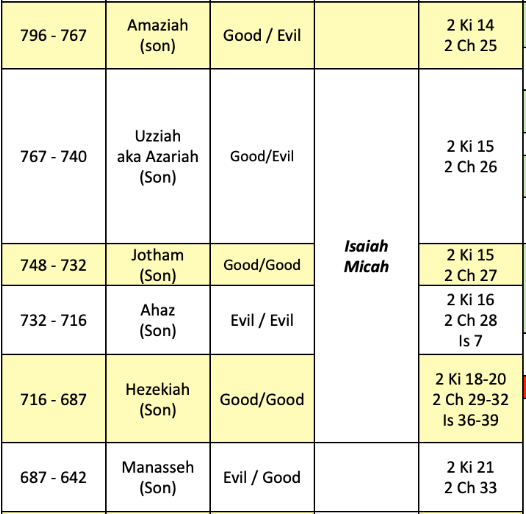 以赛亚书1：1 當 烏 西 雅 、 約 坦 、 亞 哈 斯 、 希 西 家 作 猶 大 王 的 時 候 ， 亞 摩 斯 的 兒 子 以 賽 亞 得 默 示 ， 論 到 猶 大 和 耶 路 撒 冷 。
乌西雅/
亚撒利雅
约坦
亚哈斯
希西家
玛拿西
Good：好
Evil：    坏
[Speaker Notes: 以赛亚作先知，经历这四个王 —乌西雅，约坦，亚哈斯，希西家。

乌西雅又名亚撒利雅。他开始是个好王，后来骄傲、不顾祭司的阻拦执意要替代祭司向神献祭，神使他长大麻疯。他从此不能治国，由他儿子约坦帮助他治国。因此父子俩共同执政若干年。以赛亚作先知大概有四十年左右，从乌西雅王驾崩的时候蒙召领命开始事奉神。

亚哈斯和希西家，一个坏王，一个好王，后面我们会更具体讲他们的情况。]
以赛亚书1：2-4
2 天 哪 ， 要 聽 ！ 地 啊 ， 側 耳 而 聽 ！ 
	因 為 耶 和 華 說 ： 
我 養 育 兒 女 ， 將 他 們 養 大 ， 
	他 們 竟 悖 逆 我 。
3 牛 認 識 主 人 ， 
	驢 認 識 主 人 的 槽 ， 
以 色 列 卻 不 認 識 ； 
	我 的 民 卻 不 留 意 。

4 嗐 ！ 犯 罪 的 國 民 ， 
	擔 著 罪 孽 的 百 姓 ； 
行 惡 的 種 類 ， 
	敗 壞 的 兒 女 ！ 
他 們 離 棄 耶 和 華 ， 
	藐 視 以 色 列 的 聖 者 ， 
	與 他 生 疏 ， 往 後 退 步 。
天地恢恢，聆听神对祂儿女的起诉，
神的百姓罪孽深重、灵性退步
[Speaker Notes: 耶和华，自有永有的神，他们敬畏神的名字，以至于他们不会用他们的口直接称呼这个神圣的名字。祂创造宇宙万物、创造天地，按照以色列的传统。此刻，天和地要来听证神对祂儿女的起诉（神本来是审判官，这里怎么成了起诉人？）祂起诉悖逆祂的儿女。这些儿女被祂养育、每天靠祂供应，却悖逆祂。这些儿女是谁呢？最近在朋友圈看到一位姐妹的贴，她在反省，承认自己悖逆，因为一点小事不顺心就不能开口赞美神，她说她自己的三个孩子对她很顺服，相比之下，她对天父的态度太悖逆了。先知书是神对以色列人的训诲和警告，也有安慰和鼓励，如果我们在读这本书的时候不能代入角色，我们就白读了。
“牛认识主人”，“驴也能认识食槽”，神的儿女却不认识神、也不留意祂的作为。我们留意神的作为吗？神是圣洁又慈爱，神的作为就是要荣耀祂自己的名。

神对犹大国民的称呼 – “犯罪的”，“担着罪孽”，“行恶”，“败坏”，他们犯罪是因为他们离弃了神。“罪从一人进入人类”，亚当夏娃犯罪的实质就是不信神、违背神的话、离弃神；人类社会一旦离弃神，各种犯罪悖逆的行为就不断加增、升级。犹大国民也是如此。我们今天的社会也是这样。我们个人也是这样，不敬畏神就放肆、道德下滑非常快。

“担着”这个词表明罪孽是沉重的、是压迫性的；谁能将我们负重的罪孽除去呢？施洗约翰看见耶稣基督时，就作见证说，

“ 神 的 羔 羊 ， 除 去 （ 或 译 ： 背 负 ） 世 人 罪 孽 的 ！”

神不喜悦我们“與 他 生 疏 ， 往 後 退 步 ”。犹大国是如何往后退步的？我们来看一下历史书的记载。]
列王时期百姓的属灵状况
亚玛谢
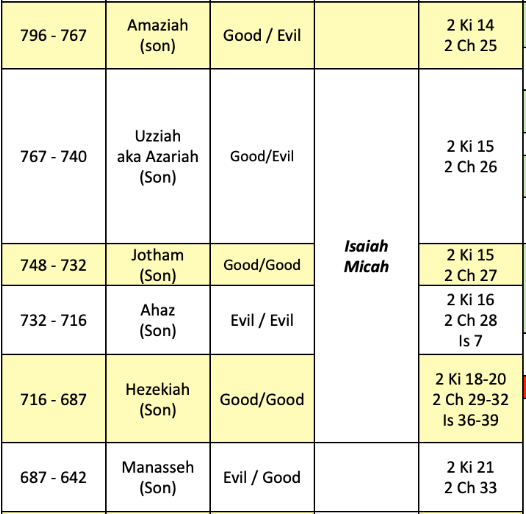 列下143 亚 玛 谢 行 耶 和 华 眼 中 看 为 正 的 事 ， 但 不 如 他 祖 大 卫 ， 乃 效 法 他 父 约 阿 施 一 切 所 行 的 ；4 只 是 邱 坛 还 没 有 废 去 ， 百 姓 仍 在 那 里 献 祭 烧 香
乌西雅/
亚撒利雅
列下153 亚 撒 利 雅 行 耶 和 华 眼 中 看 为 正 的 事 ， 效 法 他 父 亲 亚 玛 谢 一 切 所 行 的 ；4 只 是 邱 坛 还 没 有 废 去 ， 百 姓 仍 在 那 里 献 祭 烧 香 。5 耶 和 华 降 灾 与 王 ， 使 他 长 大 麻 疯 ， 直 到 死 日 ， 他 就 住 在 别 的 宫 里 。 他 的 儿 子 约 坦 管 理 家 事 ， 治 理 国 民 。
约坦
列下1534 约 坦 行 耶 和 华 眼 中 看 为 正 的 事 ， 效 法 他 父 亲 乌 西 雅 一 切 所 行 的 ；
35 只 是 邱 坛 还 没 有 废 去 ， 百 姓 仍 在 那 里 献 祭 烧 香 。 约 坦 建 立 耶 和 华 殿 的 上 门 。
亚哈斯
列下16 不 像 他 祖 大 卫 行 耶 和 华 ─ 他 神 眼 中 看 为 正 的 事 ，3 却 效 法 以 色 列 诸 王 所 行 的 ， 又 照 着 耶 和 华 从 以 色 列 人 面 前 赶 出 的 外 邦 人 所 行 可 憎 的 事 ， 使 他 的 儿 子 经 火 ，4 并 在 邱 坛 上 、 山 冈 上 、 各 青 翠 树 下 献 祭 烧 香 。
希西家
列下183 希 西 家 行 耶 和 华 眼 中 看 为 正 的 事 ， 效 法 他 祖 大 卫 一 切 所 行 的 。4 他 废 去 邱 坛 ， 毁 坏 柱 像 ， 砍 下 木 偶 ， 打 碎 摩 西 所 造 的 铜 蛇 ， 因 为 到 那 时 以 色 列 人 仍 向 铜 蛇 烧 香 。 希 西 家 叫 铜 蛇 为 铜 块 ( 或 作 人 称 铜 蛇 为 铜 像 ) 。5 希 西 家 倚 靠 耶 和 华 ─ 以 色 列 的 神 ， 在 他 前 後 的 犹 大 列 王 中 没 有 一 个 及 他 的 。6 因 为 他 专 靠 耶 和 华 ， 总 不 离 开 ， 谨 守 耶 和 华 所 吩 咐 摩 西 的 诫 命 。7 耶 和 华 与 他 同 在 ， 他 无 论 往 何 处 去 尽 都 亨 通 。
玛拿西
耶和华神，亘古不变，有怜悯有恩典，不轻易发怒，
神期待祂的百姓悔改归向祂
Good：好
Evil：    坏
[Speaker Notes: 犹大国民是如何往后退步的？

注意这里列王记的经文对诸王有一个大致的评价，有两点我们注意一下：

评价这些王的好坏标准是，他们是否行耶和华眼中看为正的事，是否谨守神的诫命；（这是否也应该是我们分辨人、事的标准？）
经文也总是提到他们对邱坛的处理

邱坛（high places），上面常有石头或木头雕刻的偶像，邱坛就是以色列人拜外邦人的假神、拜偶像的地方。“你们当中不可有别神”，“不可为自己雕刻偶像”，这是十戒的规定。

利未记26章1你 們 不 可 做 甚 麼 虛 無 的 神 像 ， 不 可 立 雕 刻 的 偶 像 或 是 柱 像 ， 也 不 可 在 你 們 的 地 上 安 甚 麼 鏨 成 的 石 像 ， 向 他 跪 拜 ， 因 為 我 是 耶 和 華 ─ 你 們 的 神 。

所罗门王国的衰败就是因为他随从偶像假神，为外邦妃嫔建造可憎恶的神庙，效法她们敬拜偶像。“邱坛还在，百姓还在拜偶像”，这句话一遍遍地重复，为什么？因为神在乎祂的百姓是否敬畏祂、听从祂的话！尽管亚哈斯之前的几个王并不拜外邦的偶像，犹大的百姓却一直都没有停止在邱坛拜假神。亚哈斯这个王非常邪恶，他拜巴力、在各处兴建邱坛、甚至以自己的儿子献祭，并且关闭圣殿的门，吹灭灯火，停止在以色列的神的殿烧香、献祭。 百姓一直悖逆，而亚哈斯王尤其悖逆，使国民陷入深重的罪孽。

有两点我们可以反省：
美国社会灵性下降、往后退步。今天我们在拜什么偶像？人所依靠、所炫耀的是什么？是发达的科技、繁荣的经济吗？主耶稣说，“你们不能又侍奉神，又侍奉玛门”；
一方面，坏王对社会的危害是非常大；另一方面，既使好王在位，百姓也未悔改。但是，神看重祂的百姓！    作为基督徒，在今天的民主社会我们可以积极地为敬虔的政治人物助选，就是那些行神眼中看为正的人， 同时我们更需要积极的传福音、与圣灵同工引导人悔转归向主，否则，再多的政治活动也是枉然。

=====================

经文中屡次提到“大卫”，大卫是合神心意的好王，是以色列好王中的天花板，是模范，在旧约圣经中，“效法大卫”就等同于“行耶和华眼中看为正的事”，但是我们知道大卫并非完全，大卫也犯了罪。

唯有耶稣基督，“神 使 那 无 罪 （ 无 罪 ： 原 文 是 不 知 罪 ） 的 ， 替 我 们 成 为 罪 ， 好 叫 我 们 在 他 里 面 成 为 神 的 义”（哥林多后书5：21） 。父神为祂见证说，“这是我的爱子，是我所喜悦的”，“你们要听祂”。 所以，我们要在基督里面，也要效法基督耶稣。]
以赛亚书1：5-6
5 你 們 為 甚 麼 屢 次 悖 逆 ， 
	還 要 受 責 打 嗎 ？ 
你 們 已 經 滿 頭 疼 痛 ， 
	全 心 發 昏 。
6 從 腳 掌 到 頭 頂 ， 
	沒 有 一 處 完 全 的 ， 
盡 是 傷 口 、 青 腫 ， 
	與 新 打 的 傷 痕 ， 
都 沒 有 收 口 ， 
	沒 有 纏 裹 ，
	 也 沒 有 用 膏 滋 潤 。
陷在罪中的百姓，
虽受责打，却不悔改
体无完肤，仍不回转
[Speaker Notes: 这段经文的描述，以拟人的修辞手法描述犹大国经历的惨痛的现实。神反问他们，“打痛了吗？还想挨打吗？” 责打他们的正是他们的神。已经体无完肤，却不知悔改。如果我们有个悖逆的孩子，我们会怎样处理？一面心疼他，一面还要管教、还要责打。“不 忍 用 杖 打 儿 子 的 ， 是 恨 恶 他 ； 疼 爱 儿 子 的 ， 随 时 管 教 。”（箴言13：24）神管教犹大子民，最后一句“都没有收口，没有缠裹，也没有用膏滋润”，显出天父的疼爱之情。

日光之下无新事，我们的社会是不是也信仰倒退、正在经历被责打却仍旧悖逆、仍不回转？

我们的个人生命呢？我们自己是不是也常常落在悖逆神的光景中，或者是拒绝圣灵的感动而不能与人为善，或者硬着颈项去做体贴肉体、不符合圣经的事、与人同流合污。人最舍不得打碎的偶像就是自己，人总是体贴自己、高举自己。怎么办？一切的偶像都要被神除去，这是以赛亚书的主题之一。就让神来破碎、来重塑吧。]
以赛亚书1：7-9
7 你 們 的 地 土 已 經 荒 涼 ； 
	你 們 的 城 邑 被 火 焚 燬 。 
你 們 的 田 地 
	在 你 們 眼 前 為 外 邦 人 所 侵 吞 ， 
	既 被 外 邦 人 傾 覆 就 成 為 荒 涼 。
8 僅 存 錫 安 城 （ 原 文 是 女 子 ） ， 
	好 像 葡 萄 園 的 草 棚 ， 
瓜 田 的 茅 屋 ， 
	被 圍 困 的 城 邑 。
9 若 不 是 萬 軍 之 耶 和 華 
	給 我 們 稍 留 餘 種 ， 
我 們 早 已 像 所 多 瑪 、 
	蛾 摩 拉 的 樣 子 了 。
土地荒凉，城邑破败
被外邦人欺凌
这正是“悖逆受管教”
[Speaker Notes: 前面一段是拟人手法的描述，这一段是对实际情况的描述。犹大国的田地已经被外邦人焚毁、倾覆、侵吞。锡安如草棚、茅屋一样破败、孤立。若不是耶和华神的怜悯，几乎要像索多玛、蛾摩拉一样消亡 （大家知道，这两个城市在亚伯拉罕时期因为罪恶满盈被神毁灭，仅有义人罗得和他的一家被神的天使救出来）。按照摩西律法，“顺服蒙祝福，悖逆受管教”，以色列民被外邦人欺凌，这正是神的管教。

这样的惨景是在什么时候、哪一位王的时期？请大家读列王记和历代志，研究一下这个问题。可以在群里讨论你的看法。]
以赛亚书1：10-15
13 你 們 不 要 再 獻 虛 浮 的 供 物 。 
	香 品 是 我 所 憎 惡 的 ； 
月 朔 和 安 息 日 ， 並 宣 召 的 大 會 ， 
	也 是 我 所 憎 惡 的 ； 
作 罪 孽 ， 又 守 嚴 肅 會 ， 我 也 不 能 容 忍 。
14 你 們 的 月 朔 和 節 期 ， 
	我 心 裡 恨 惡 ， 我 都 以 為 麻 煩 ； 
我 擔 當 ， 
	便 不 耐 煩 。
15 你 們 舉 手 禱 告 ， 
	我 必 遮 眼 不 看 ； 
就 是 你 們 多 多 地 祈 禱 ， 
	我 也 不 聽 。 
	你 們 的 手 都 滿 了 殺 人 的 血 。
10 你 們 這 所 多 瑪 的 官 長 啊 ， 
	要 聽 耶 和 華 的 話 ！ 
你 們 這 蛾 摩 拉 的 百 姓 啊 ， 
	要 側 耳 聽 我 們 神 的 訓 誨 ！
11 耶 和 華 說 ： 你 們 所 獻 的 許 多 祭 物 
	與 我 何 益 呢 ？ 
公 綿 羊 的 燔 祭 和 肥 畜 的 脂 油 ， 
	我 已 經 夠 了 ； 
公 牛 的 血 ， 羊 羔 的 血 ， 
	公 山 羊 的 血 ， 我 都 不 喜 悅 。
12 你 們 來 朝 見 我 ， 
	誰 向 你 們 討 這 些 ， 
	使 你 們 踐 踏 我 的 院 宇 呢 ？
神恨恶罪，尤其是披上宗教的外壳、假冒为善的罪！
宗教的外壳将我们的罪隐藏，这是自欺欺人，使我们自义、与神隔绝

。
[Speaker Notes: 这里讲到犹大人的献祭。在圣殿献祭是神的子民敬拜神的外在表达，提醒他们神在他们当中，他们的生活应该以荣耀神为中心，神是圣洁的，因此祂的子民也要圣洁、要除去他们当中的罪。摩西律法利未记1-9章详细记述了献祭的条例（程序相当繁琐），利未记23章记述了守安息日、月朔和 各种节期的条例 。

既然摩西律法是从神而来，为什么神会说，“我都不喜悦”，“是我所憎恶的”，“我也不能容忍”，“我心里恨恶”，“我都以为麻烦”？因为犹大上下、不管是官长还是百姓，都“担着罪孽”、他们受责打却不知悔改、“手都满了杀人的血”。

利未记这本书卷的主题是“圣洁”。“你们要圣洁，因为我是圣洁的”，这句话在利未记里出现了好几次。神痛恶罪；人陷在罪中、悖逆不悔改，既使献上许多祭物、恪守安息日，神也不喜悦。神对他们遮眼不看、也不垂听他们的祷告。

神喜悦以色列人献祭。但是，神看重的不是祭牲的多少，神看重的是献祭的人“哀伤、痛悔的心”。

诗篇51篇是大卫的悔罪诗：
 “16 你 本 不 喜 愛 祭 物 ， 若 喜 愛 ， 我 就 獻 上 ； 燔 祭 ， 你 也 不 喜 悅 。17 神 所 要 的 祭 就 是 憂 傷 的 靈 ； 神 啊 ， 憂 傷 痛 悔 的 心 ， 你 必 不 輕 看 。“

神看重的是献祭的人有“遵从和顺服的心”

撒母耳记上15：22 撒 母 耳 说 ： 耶 和 华 喜 悦 燔 祭 和 平 安 祭 ， 岂 如 喜 悦 人 听 从 他 的 话 呢 ？ 听 命 胜 於 献 祭 ； 顺 从 胜 於 公 羊 的 脂 油 。23 悖 逆 的 罪 与 行 邪 术 的 罪 相 等 ； 顽 梗 的 罪 与 拜 虚 神 和 偶 像 的 罪 相 同 。

耶路撒冷的官长和百姓有外在的宗教行为、却没有敬虔顺服神的心。 “献祭”、“守安息日”这些恪守律法的宗教行为使人滋生一种自满，这种自满使他们对罪麻木。没有谦卑认罪的心，祷告就不蒙神垂听。所罗门王建好圣殿后，神对所罗门王这样说，

“這 稱 為 我 名 下 的 子 民 ， 若 是 自 卑 、 禱 告 ， 尋 求 我 的 面 ， 轉 離 他 們 的 惡 行 ， 我 必 從 天 上 垂 聽 ， 赦 免 他 們 的 罪 ， 醫 治 他 們 的 地 。”（历代志下7：14）

以色列人以宗教行为代替信仰，宗教的外壳使他们与神隔绝。（宗教领袖要负较大的责任）主第一次降临，对那些假冒为善的文士和法利赛人说：

马太福音23章：25 你 们 这 假 冒 为 善 的 文 士 和 法 利 赛 人 有 祸 了 ！ 因 为 你 们 洗 净 杯 盘 的 外 面 ， 里 面 却 盛 满 了 勒 索 和 放 荡 。
26 你 这 瞎 眼 的 法 利 赛 人 ， 先 洗 净 杯 盘 的 里 面 ， 好 叫 外 面 也 乾 净 了 。
27 你 们 这 假 冒 为 善 的 文 士 和 法 利 赛 人 有 祸 了 ！ 因 为 你 们 好 像 粉 饰 的 坟 墓 ， 外 面 好 看 ， 里 面 却 装 满 了 死 人 的 骨 头 和 一 切 的 污 秽 。

外面敬虔，里面没有生命，这就是自欺欺人。

今天基督徒是否也有同样的问题？我们星期天去教会参加主日崇拜，每周一次查经，每周一次参加祷告会，十一奉献，甚至在教会还有很多的服事，这些我们都要做、按照主的话来做，但是这些足以证明我们是得救的基督徒。是这样吗？主已经预告我们：

马太福音7：21 凡 稱 呼 我 主 阿 ， 主 阿 的 人 不 能 都 進 天 國 ； 惟 獨 遵 行 我 天 父 旨 意 的 人 才 能 進 去 。
22 當 那 日 必 有 許 多 人 對 我 說 ： 主 阿 ， 主 阿 ， 我 們 不 是 奉 你 的 名 傳 道 ， 奉 你 的 名 趕 鬼 ， 奉 你 的 名 行 許 多 異 能 麼 ？
23 我 就 明 明 的 告 訴 他 們 說 ： 我 從 來 不 認 識 你 們 ， 你 們 這 些 作 惡 的 人 ， 離 開 我 去 罷 ！

自欺欺人，却欺骗不了神的审判者，主耶稣基督。

弟兄姐妹，我们要警醒，不要落在宗教的陷阱里，不要把信仰活成一种外在的、给人看的模式，乃要专心的寻求和遵行天父的旨意、不可懈慢。以色列人献祭，有赎愆祭，赎罪祭，感谢祭，燔祭，我们没有时间一一说明；我们今天不再像以色列人那样献祭，因为主耶稣基督一次将自己献上，已成就了律法。我们被耶稣基督的宝血遮盖，可以来到神的宝座前祷告，我们祷告是否求圣灵光照、诚心认罪悔改；我们是否全心感谢赞美神、愿意将自己全然献上。

据称，美国自称为基督徒的有63%，这是2021年的数据，十年前是75%。
如果这63%的人都是重生得救的基督徒，寻求遵行主的旨意，我们的社会就不会败坏到今天这个地步。

借用恩乐传道两天前在群里的发言：这个世界只有两种人，一种人在基督里，愿意被神使用，一种人在基督外，企图利用神。现在普世教会这么堕落原因就在于很多人人在教会里，心不在基督里，和其他不信的人没有区别，甚至更加虚伪，以为躲在教会的建筑里就可以逃离地狱的火。求主兴起更多的施洗约翰呼吁人悔改认罪信靠耶稣，真正活在基督里。阿们。

所以，我们要传福音，包括在教会里传福音。]
以赛亚书1：16-20
18 耶 和 華 說 ： 
	你 們 來 ， 我 們 彼 此 辯 論 。 
你 們 的 罪 雖 像 硃 紅 ， 
	必 變 成 雪 白 ； 
雖 紅 如 丹 顏 ， 
	必 白 如 羊 毛 。
19 你 們 若 甘 心 聽 從 ， 
	必 吃 地 上 的 美 物 ，
20 若 不 聽 從 ， 反 倒 悖 逆 ， 
	必 被 刀 劍 吞 滅 。 
		這 是 耶 和 華 親 口 說 的 。
16 你 們 要 洗 濯 、 自 潔 ，
	 從 我 眼 前
		 除 掉 你 們 的 惡 行 ， 
	要 止 住 作 惡 ，
17 學 習 行 善 ， 
	尋 求 公 平 ， 
	解 救 受 欺 壓 的 ； 
給 孤 兒 伸 冤 ， 
	為 寡 婦 辨 屈 。
神所赐的泉源就是耶稣基督，
祂的宝血洗除我们的罪恶，
使我们变得白如雪
[Speaker Notes: 神发出训诲，要祂的子民洗濯、自洁，就是那些硬着颈项的百姓，“犯 罪 的 國 民 ， 擔 著 罪 孽 的 百 姓 ； 行 惡 的 種 類 ， 敗 壞 的 兒 女”，他们藏在宗教的外壳里，不断地作恶，虽受责打也不悔改。 神却说，他们地罪要被洗净。

“硃红“原文是染了两次的红色，”硃红”、“丹颜”强调难以洗净的污点，洗掉这样的污点成为雪白、如羊毛一样的洁白，这无异于神迹。谁能洗净犹大百姓的罪呢？谁能洗净我们的罪呢？我们熟悉的一首歌歌词是这样的：

    “有一活泉充满宝血，从主肋旁流下；
     罪人只要在此一洗，必能洁净无瑕“

撒加利亚13：1 那 日 ， 必 给 大 卫 家 和 耶 路 撒 冷 的 居 民 开 一 个 泉 源 ， 洗 除 罪 恶 与 污 秽 。

是的，主耶稣已来，在十字架上担当了我们的罪。祂的宝血洗除了我们的罪，叫我们在父神面前称义，与神和好，使我们在恩典中、靠着基督站立的稳。既然蒙恩，我们“行事为人就当与蒙召的恩相称”，要离弃罪、听命于主。]
以赛亚书1：21-26
21 可 歎 ， 
	忠 信 的 城 變 為 妓 女 ！ 
從 前 充 滿 了 公 平 ， 
	公 義 居 在 其 中 ， 
	現 今 卻 有 兇 手 居 住 。
22 你 的 銀 子 變 為 渣 滓 ； 
	你 的 酒 用 水 攙 對 。
23 你 的 官 長 居 心 悖 逆 ， 
	與 盜 賊 作 伴 ， 
各 都 喜 愛 賄 賂 ， 
	追 求 贓 私 。 
他 們 不 為 孤 兒 伸 冤 ； 
	寡 婦 的 案 件 
		也 不 得 呈 到 他 們 面 前 。
24 因 此 ， 主 ─ 萬 軍 之 耶 和 華 、 
	以 色 列 的 大 能 者 說 ： 
哎 ！ 我 要 向 我 的 對 頭 雪 恨 ， 
	向 我 的 敵 人 報 仇 。
25 我 必 反 手 加 在 你 身 上 ， 
	煉 盡 你 的 渣 滓 ， 
	除 淨 你 的 雜 質 。
26 我 也 必 復 還 你 的 審 判 官 ， 
		像 起 初 一 樣 ， 
	復 還 你 的 謀 士 ， 像 起 先 一 般 。 
然 後 ， 你 必 稱 為 公 義 之 城 ， 
	忠 信 之 邑 。
神将报仇、伸冤，
恢复公平与公义
[Speaker Notes: 忠信的城变为“妓女”，这是后退，让神叹息。

“银子变为渣滓“，这是什么意思？

耶利米书6：28 他 们 都 是 极 悖 逆 的 ， 往 来 谗 谤 人 。 他 们 是 铜 是 铁 ， 都 行 坏 事 。
耶利米书6：29 风箱猛烈地吹，铅在火中销熔；他们炼而又炼，徒劳无功，因为邪恶的仍未除去。
耶利米书6：30 人 必 称 他 们 为 被 弃 的 银 渣 ， 因 为 耶 和 华 已 经 弃 掉 他 们 。

以西结书2219 所 以 主 耶 和 華 如 此 說 ： 因 你 們 都 成 為 渣 滓 ， 我 必 聚 集 你 們 在 耶 路 撒 冷 中 。20 人 怎 樣 將 銀 、 銅 、 鐵 、 鉛 、 錫 聚 在 爐 中 ， 吹 火 鎔 化 ； 照 樣 ， 我 也 要 發 怒 氣 和 忿 怒 ， 將 你 們 聚 集 放 在 城 中 ， 鎔 化 你 們 。21 我 必 聚 集 你 們 ， 把 我 烈 怒 的 火 吹 在 你 們 身 上 ， 你 們 就 在 其 中 鎔 化 。22 銀 子 怎 樣 鎔 化 在 爐 中 ， 你 們 也 必 照 樣 鎔 化 在 城 中 ， 你 們 就 知 道 我 ─ 耶 和 華 是 將 忿 怒 倒 在 你 們 身 上 了 。

悖逆、败坏的人，被称为渣滓，这是比喻。人败坏、陷在罪中，成为无用的（就要被烧掉）。

当以色列民离弃神、不事奉神时，在他们当中发生什么事呢？
没有公平、公义，凶手可以安然居住；
神的子民悖逆、败坏；
官长，就是有公权力的，收受贿赂，与奸商盗贼勾结；
孤儿寡妇、无钱无势的人受欺压，无处伸冤，因为没有正义的审判官接受案件。

这一段是社会层面的描述。我们不禁要问，是不是任何一个不敬畏神的社会都会堕落成这样？罪恶滋生，社会堕落。

24节，25节，谁是神的对头，谁是神的敌人？
雅各书4： 4 淫乱的人哪，你们不知道与世俗为友，就是与　神为敌吗？所以与世俗为友的，就成了　神的仇敌。
歌罗西书1：21 虽然你们从前也是和　神隔绝，心思上与他为敌，行为邪恶。

陷在罪中悖逆神的人，就是神的敌人；（前面我们提到神有怜悯有恩典，不轻易发怒）神长久忍耐之后，祂的愤怒将要倾倒在悖逆祂的人身上。神要”炼尽渣滓” – 将银子中的渣滓除去，重得纯净的银子。神将恢复公平和公义。“公义终究不会缺席”，这是圣经里的应许。]
以赛亚书1：27-31
27 錫 安 必 因 公 平 得 蒙 救 贖 ； 
	其 中 歸 正 的 人 必 因 公 義 得 蒙 救 贖 。
28 但 悖 逆 的 和 犯 罪 的 必 一 同 敗 亡 ； 
	離 棄 耶 和 華 的 必 致 消 滅 。
29 那 等 人 必 因 
	你 們 所 喜 愛 的 橡 樹 抱 愧 ； 
你 們 必 因 
	所 選 擇 的 園 子 蒙 羞 。

30 因 為 ， 你 們 必 如 葉 子 枯 乾 的 橡 樹 ， 
	好 像 無 水 澆 灌 的 園 子 。
31 有 權 勢 的 必 如 麻 瓤 ； 
	他 的 工 作 好 像 火 星 ， 
都 要 一 同 焚 燬 ， 
	無 人 撲 滅 。
神救赎是真实的
神审判也是真实的
[Speaker Notes: 神公正公义的审判必然来临，就是我主耶稣基督再来的时候。主必再来，这是我们上一次学习的重点。

悔改归正的蒙救赎，悖逆犯罪、拜偶像的，他们的结局就是永火。“橡树”、“园子”，是拜偶像的地方。“悖逆的罪”和“顽梗的罪”与拜偶像的罪相同 （撒母耳记上15：23）。]
总结
人陷在罪恶中，却不自知；既受责打，仍然悖逆 ——认识罪，认识人不能自救，是贯穿圣经的主题；

当我们将罪藏在宗教的外壳下，这只是自欺欺人，阻挡我们来认识基督和祂钉十字架、阻挡我们来接受祂宝血的洁净；

  神必救赎，神也必审判；

4    快将基督的福音在教会、在家人、在邻舍和世人中间传讲。